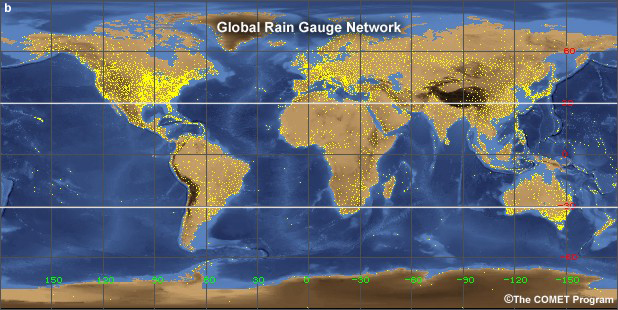 PRECIPITATION GAUGE NETWORK
LECTURE 5
To have an idea of areal distribution of precipitation there should be adequately planned rain gauge network
There are two reasons to plan a network:
Catch area of a precipitation gauge is very small
Amount of precipitation varies from place to place
PRECIPITATION GAUGE NETWORK
PRECIPITATION GAUGE NETWORK IN PAKISTAN
GAUGE DENSITY (G.D)
For Flat regions			600-900 Km2 /station
For mountainous regions		100-250 Km2 /station
For small mountainous islands		25 Km2 /station
For arid and polar zones		1500-10,000 Km2 /station
W.M.O RECOMMENDED GAUGE DENSITIES
Topography
For hilly terrains G.D should be lesser because generally more rains and more variations
Hydro-meteorology
Areas with more precipitation should have less G.D
Stream network
Denser stream network lesser will be G.D
Population density
More population lesser should be G.D
Economy
Lesser G.D.P more G.D
Interest
Climatological station is must on airports and water control reservoirs
Research
Lesser G.D results in better output
FACTORS AFFECTING GAUGE DENSITY
Interpretation of rain data coming from a rain gauge network includes

Estimation of missing precipitation data
Checking consistency in precipitation data record
Determination of average areal precipitation
INTERPRETATION OF PRECIPITATION DATA FROM A GAUGE NETWORK
1.ESTIMATION OF MISSING PRECIPITATION DATA
According to US environmental data services, for estimation of missing precipitation record, there should be atleast three surrounding stations (Index Stations)
Index stations should be having more or less same effective radii as station “X” (station for which precipitation data is missing) 
And these stations should be more or less equally spaced around station “X”
C
A
X
B
1.ESTIMATION OF MISSING PRECIPITATION DATA
C
A
X
B
a)ARITHMETIC MEAN METHOD
C
A
X
B
b)NORMAL RATIO METHOD
C
A
X
B
Precipitation station X was inoperative on 24 august, 2010. The precipitation records for the same date at three surrounding stations A,B and C were 82,87 and 97mm respectively. Normal Annual Precipitations at station X, A,B and C are 920,800,810 and 950mm respectively
NUMERICAL PROBLEM
NUMERICAL PROBLEM
Double mass analysis tests the consistency of the record at a station by comparing its accumulated annual or seasonal precipitation with concurrent accumulated values of mean precipitation for a group of surrounding stations

A change in the slope indicates a change in precipitation regime at station.
Any change due to meteorological reasons will not cause change in slope because all the base stations and the station whose consistency is in question will be affected equally
2. CONSISTENCY OF PRECIPITATION RECORD
DOUBLE MASS CURVE
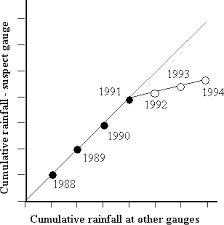 DOUBLE MASS CURVE
Number of surrounding stations should be atleast 10
Considerable caution must be exercised in applying this technique. Because the plotted points deviate about a mean line and changes in slope should be only accepted if there is a marked difference substantiated by other evidences too.
If the slope change remains for a period less than 5 years this change is ignored. Data is considered consistent
Depending upon conditions any of the data before or after the change year may be reliable but generally latest data is taken as reliable.
DOUBLE MASS CURVE
Change in the location e.g., gauge near a river site
Change in the instrument e.g., modern, better performance
Change in observational procedures
CAUSES OF INCONSISTENCY
Average depth of precipitation over a specific area on a storm, seasonal or annual basis is required in many types of hydrologic problems.
This average depth when multiplied with the area under consideration provides total volume of water generated in a storm, or seasonally or annually.
There are mainly three methods to compute average depth
Arithmetic average
Thissen’s method
Isohyetal method
3. AVERAGING PRECIPITATION OVER AN AREA
Simplest method of obtaining average depth over an area is arithmetic mean of the gauges present in the area
This technique yields good estimated in flat countries where the gauges are more or less uniformly spaced
And individual gauge catches do not vary much from the mean value
These limitations can be partially overcome if topographical influences and areal representation are considered while installing gauges
a) ARITHMETIC AVERAGE METHOD
Applicability: 
Uniform precipitation almost at all stations
Stations are equally spaced in the area
For very small and plane areas results may be satisfactory
Merits:
This is a quick and simple method

Demerits:
When there is variation in precipitation almost 10% from the mean value outcome is not very true. Also not applicable to areas with unequal spacing between stations. These are generally most encountered conditions
a) ARITHMETIC AVERAGE METHOD
This method attempts to allow for non-uniform distribution of gauges by providing a weighing factor for each gauge
Stations are plotted on a map and connecting lines are drawn
Perpendicular bisectors are marked and by their intersection polygons are made. Each polygon is  effective area for that gauge.
Area of each gauge is determined then by planimetry and is presented as percentage of total area
Weighted average rainfall for the total area is computed by multiplying the precipitation over each gauge and its effective area
 by summing the product of areas and precipitations and dividing by total area average rainfall can be estimated
b) THE THISSEN’S METHOD
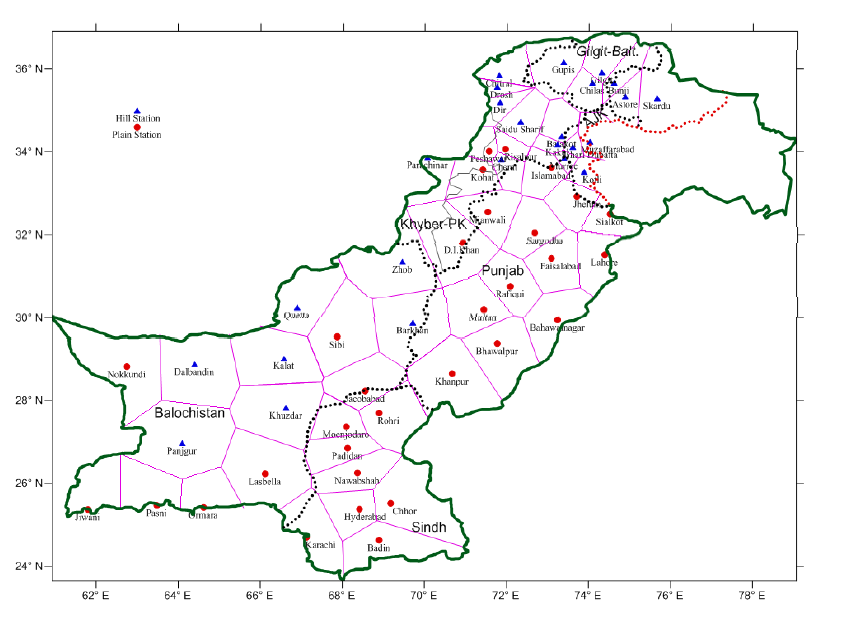 b) THE THISSEN’S METHOD
Applicability:
Applicable for large and variable precipitation areas. Effective areas are  computed to reduce variations which was a hindrance in calculations of simple arithmetic method.
Merits:
Applicable to large and variable areas
Better results as compared to arithmetic mean method
Demerits:
This is a time taking and hectic technique
Assumptions are rigid and abrupt in precipitation values for any polygon which is un-natural
And there is a requirement for replotting the map and do all the work again if there is a change in the location of a gauge or there is a new instrument installed
b) THE THISSEN’S METHOD
This is the most accurate method when used by experienced analyst
Station locations and amounts of precipitations are plotted on the map
Contours of equal precipitation (isohyets) are drawn
Average is computed by weighing the average precipitation between successive isohyets (usually taken as average of the two Isohyetal values)
And as done in Thissen's methods the sum of these products is divided by total area
c) THE ISOHYETAL METHOD
Applicability:
Applicable to large areas with non uniform precipitation patterns
Merits
Applicable to areas with non-uniform precipitation behavior and unequal spacing between stations which is closer to natural conditions.
Most accurate method if analyst is expert because this may involve the personal judgment of the analyst
Demerits
This is a hectic and time consuming method
It require a total change in the map and plotting if there is any change in the gauges in that area
c) THE ISOHYETAL METHOD